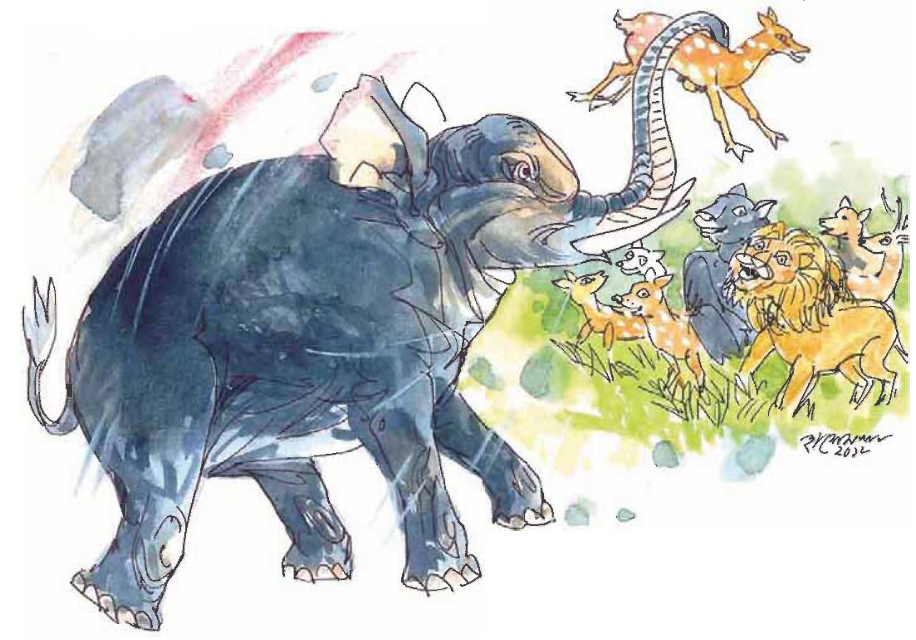 nvwZ Avi wkqv‡ji Mí
‡kÖwY: cÂg   welq: evsjv
cvVwU †k‡l Avgiv Rvb‡ev:
1|		ÔAnsKvi cZ‡bi g~jÕ-e¨vL¨v Ki‡Z cvi‡ev|
2|		eb-R½‡ji cwi‡ek eY©bv Ki‡Z cvi‡ev|
3|		eyw×i Kv‡Q kw³i civRq nq Kxfv‡e Zv Rvb‡ev|
nvwZ Avi †kqvj
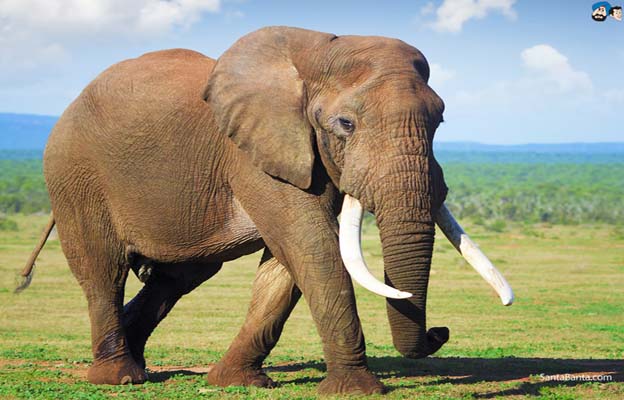 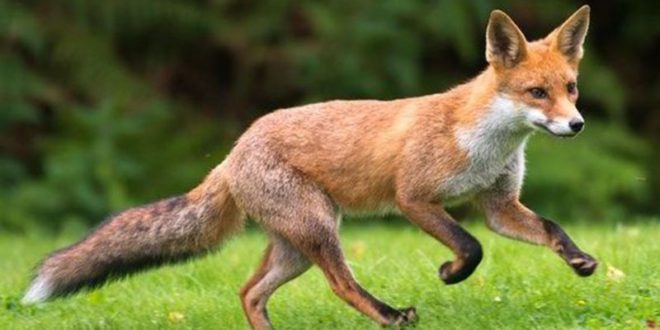 mZK©Zvi mv‡_ evbvb¸wj jÿ Kwi
wZwiwÿ, kw¼Z, wcuc‡o, D`MÖxe, mg¯^‡i, fvwiw°, wÿcÖ, we›`ym`„k, ZU¯’|
wb‡Pi kã¸wji A_© †R‡b wbB
w`MšÍ	-	cÖvšÍ‡ii †k‡l AvKvk †hLv‡b wM‡q gvwUi m‡½ wg‡k‡Q e‡j g‡b nq|
AnsKvi	-	wb‡R‡K A‡bK eo †KD- GiKg g‡b Kiv|
wZwiwÿ	-	Lvivc †gRvR
ZzjKvjvg	-	Gjvwn KvÐ
û¼vi	-	wPrKvi
‡gw`bx	-	c„w_ex
ZU¯’	-	e¨wZe¨¯Í
kw¼Z	-	fxZ
kw³ai	-	kw³ Av‡Q hvi
Av¯Ívbv	-	emev‡mi RvqMv
D`MÖxe	-	cÖwZgyn~Z© A‡cÿv Kiv, e¨MÖ
mg¤^‡i	-	GKm‡½ kã Kiv ev K_v ejv
N‡ii wfZ‡ii kã¸‡jv Lvwj RvqMvq ewm‡q evK¨ ˆZwi Kwi:
w`M‡šÍi, AnsKvi, wZwiwÿ, ZzjKvjvg KvÐ, û¼vi, †gw`bx, ZU¯’, kw¼Z
K|	we`y¨r PgKv‡j  †Ku‡c I‡V e‡j g‡b n‡Z cv‡i|
L|	 cZ‡bi g~j|
M|	Kx n‡q‡Q, GZ  n‡q AvQ †Kb?
N|	e‡bi wmsn  w`‡j gvby‡li g‡b fq Rv‡M|
O|	wb‡Ri KgjvUv Lyu‡R bv †c‡q †m  evwa‡q w`‡q‡Q|
P|	 Icv‡i Kx Av‡Q †KD Rv‡b bv|
Q|	‡gRvR  e‡j Zvi Kv‡Q †KD †Nul‡Z Pvq bv|
R|	Zzwg GZ  †Kb? Kx n‡q‡Q?
cÖkœ¸‡jvi DËi ewj I wjwL:
K.	AwgZ kw³ai Kv‡K ejv n‡q‡Q?
L.	e‡bi cï‡`i Ici AkvwšÍ †b‡g Avmvi KviY Kx?
M.	M‡í gy³ ¯^vaxb ej‡Z Kx †evSv‡bv n‡q‡Q?
N.	wkqvj nvwZ‡K kvw¯Í bv w`‡j e‡bi cïcvwL‡`i Kx n‡Zv e¨vL¨v K‡iv|
O.	nvwZi GB kvw¯Íi Rb¨ Zvi Pwi‡Îi †Kvb welq¸‡jv `vqx e‡j Zzwg g‡b Ki|
P.	gvbyl hLb mf¨ n‡”Q ZLb wg‡jwg‡l _vKvi cÖ‡qvRbxqZv †`Lv w`j †Kb?
Q.	mevB wg‡j wkqvj‡K `vwqZ¡ w`j †Kb?
R.	wkqvj Kxfv‡e e‡bi cïcvwL‡K iÿv Ki‡jv?
S.	AnsKvix I AZ¨vPvixi cwiYvg †kl ch©šÍ Kx nq?
wb‡Pi kã¸wji c` cwiPq Rvwb:
`yóz		-	we‡klY
nvwZ	-	we‡kl¨
eyw×gvb	-	we‡klY
Ges	-	Ae¨q
Avwg	-	me©bvg
e¨q		-	wµqv
wµqvc‡`i PwjZ iƒc wjwL:
K.	gvbyl ZLb GKUz K‡i mf¨ nB‡Z‡Q|
L.	‡m nvwZi Kv‡Q Avwm‡Z fq cvq|
M.	bZzb AwZw_ Avwmqv‡Q|
N.	‡Ku‡c DwVj †gw`bx|
O.	Avwg cvwie bv †Kb

DËi: K. n‡”Q L. Avm‡Z M. G‡m‡Q N. DVj O. cvie
wb‡Pi kã¸wji wecixZv_©K kã Rvwb:
¯^vaxb	-	civaxb
gy³		-	e×
bZzb	-	cyivZb
my›`i	-	KzrwmZ
w`b		-	ivZ
fvix	-	nvjKv
kw³kvjx	-	`ye©j
hy³eY© †f‡½ †`LvI:
›`	-	b&+`	=	my›`i
šÍ	-	b&+Z	=	AšÍi
¯Í	-	m&+Z	=	mg¯Í
¤^	-	g&+e	=	j¤^v
aŸ	-	a&+e	=	aŸsm
Ð	-	Y&+W	=	KvÐ
ÿ	-	K&+l	=	wkÿv
¼	-	O&+K	=	k¼v
evwoi KvR:my›`ie‡bi 3wU cÖvYx m¤ú‡K© 5wU K‡i evK¨ wj‡L Avb‡e|
ab¨ev`